Фестиваль методических практик по духовно-нравственному образованию «Иркутская область - территория толерантности»
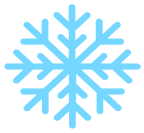 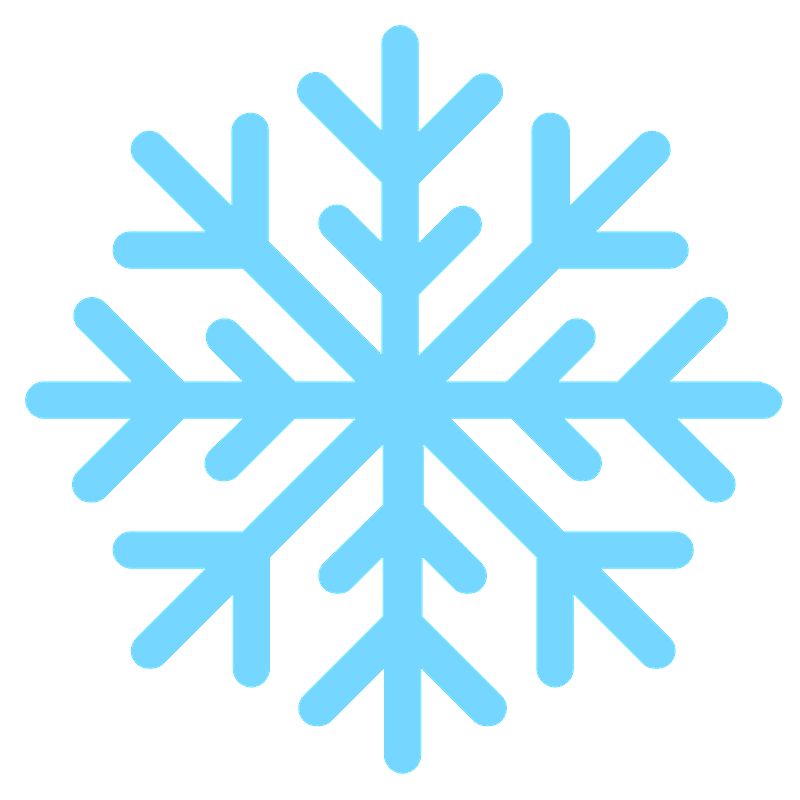 Тема выступления
«Взаимодействие ДОУ и семьи в духовно-нравственном воспитании дошкольников»
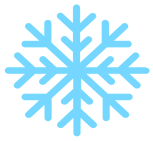 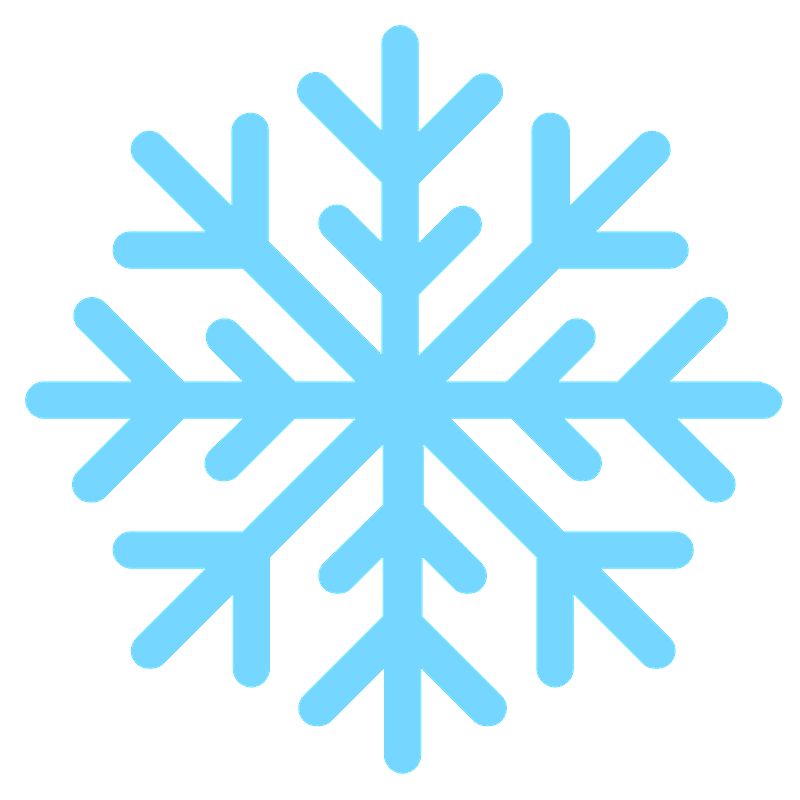 Воспитатели МБДОУ 
г. Иркутска детского сада № 84: Гостар А.И., Полякова И.М.
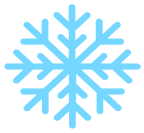 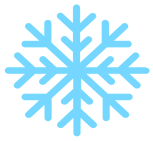 «Подлинная школа воспитания сердечности, душевности и отзывчивости – это семья; отношение к матери, отцу, дедушке, бабушке, братьям, сестрам является испытанием человечности»
В.А.Сухомлинский
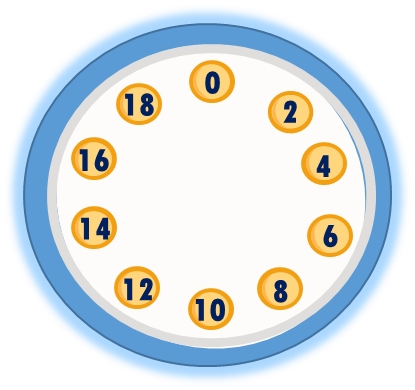 Актуальность
Современное  общество  переживает один из непростых  периодов своего развития.    
   «Это связано, с одной стороны, с «культурным взрывом» последних десятилетий, крушением идеалов, нравственных ориентиров, а с другой – с кризисом семьи, потерей традиционного авторитета родителей, педагогов, старшего поколения»
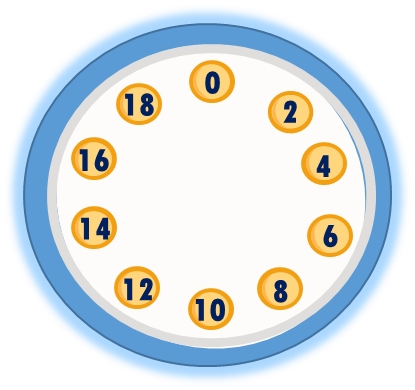 Актуальность
Дошкольный возраст является благоприятным периодом для духовно-нравственного развития, перед детьми открывается мир духовных ценностей, нравственных принципов, человеческих взаимоотношений.
     Термин духовно-нравственное воспитание означает процесс формирования у детей системы ценностей: представлений о добре и зле, правде и лжи, времени и пространстве, дружбе и т. д. В ходе  развития происходит усвоение социального опыта, знаний, умений и навыков, социальных норм, опыта взаимодействия с другими людьми.
     Духовно-нравственными ценностями являются: уважение к историческому прошлому своего народа, уважение к традициям семьи и своего народа, отношение к себе и к другим людям, взаимоотношения с другими людьми.
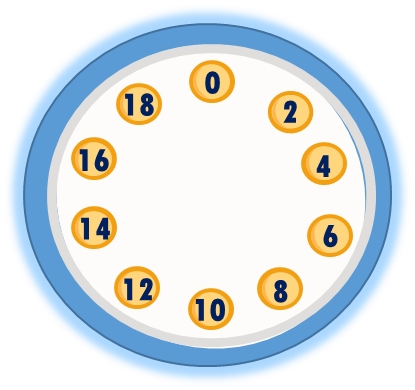 Цель работы:
Создание условий для формирования у детей нравственных качеств через целенаправленное и систематическое воздействие на сознание, чувства и поведение.
Направление работы:
1. Духовно-образовательное 2. Воспитательно-оздоровительное .3. Культурно-познавательное 4. Нравственно-трудовое .
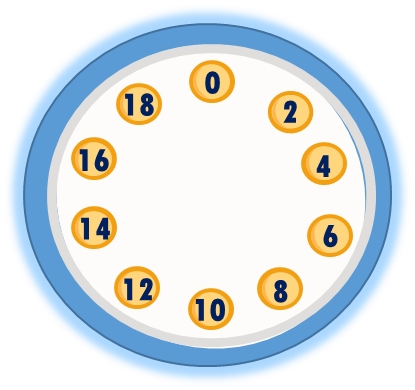 Задачи:
Развитие умения совершать нравственно-ценностные поступки и сдерживаться от отрицательных проявлений на основе возникающих моральных чувств: сочувствия, сопереживания, отзывчивости, взаимопомощи, дружбы, справедливости и т. д. 
   Воспитание у дошкольников любви,  привязанности, ответственности, бережного отношения к своей семье, родному городу. 
   Формирование толерантности, чувства уважения к представителям других национальностей, к ровесникам, родителям, соседям, другим людям. 
   Воспитание уважения к труду, привычки заниматься делом, работать    старательно и аккуратно, доводить начатое до конца, с уважением относиться к результатам   чужого и своего труда. 
Научить правилам поведения и необходимости их соблюдать, проявлять к ним интерес.
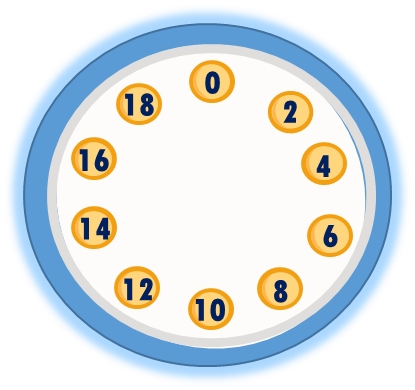 Формы работы с детьми и родителями:
Организация православных праздников;
Утренники;
Чтение художественных произведений ;
Беседы;
Продуктивная деятельность;
Организация выставок ;
Встречи с интересными людьми ;
Рассматривание  иллюстраций, картин к праздникам;
Выставки рисунков, открыток, поделок, выполненными детьми и детьми вместе со взрослыми;
Посиделки-чаепития.
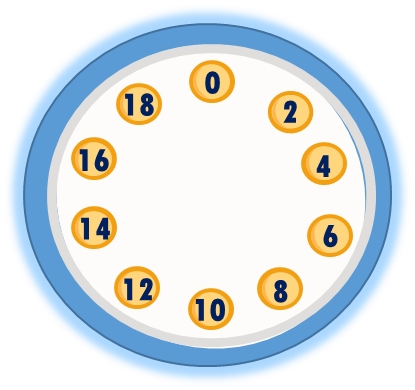 Предполагаемые результаты:
Усвоение ребенком добродетели, направленность и открытость его к добру,
Формирование позитивного отношения ребенка к окружающему миру, другим людям и самому себе, со  взрослыми и сверстниками, создание оптимистической детской картины мира. 
Потребность и готовность проявлять сострадание и сорадование. 
Субъективное  психо-эмоциональное  благополучие. 
Приобщение к опыту православной культуры, знакомство с формами традиционного семейного уклада, понимание своего места в семье и посильное участие в домашних делах. 
Деятельное отношение к труду. 
Ответственность за свои дела и поступки.
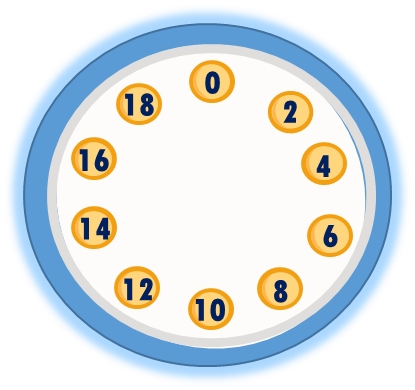 Русские народные игры на православные праздники
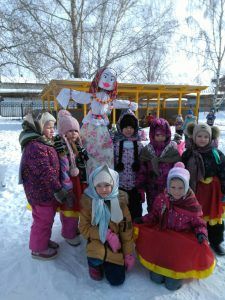 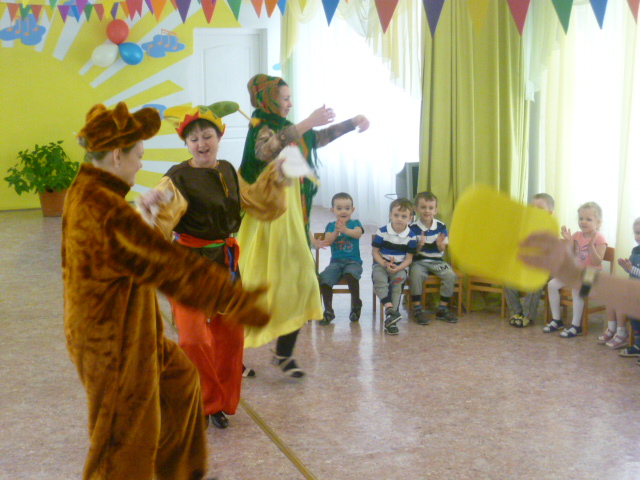 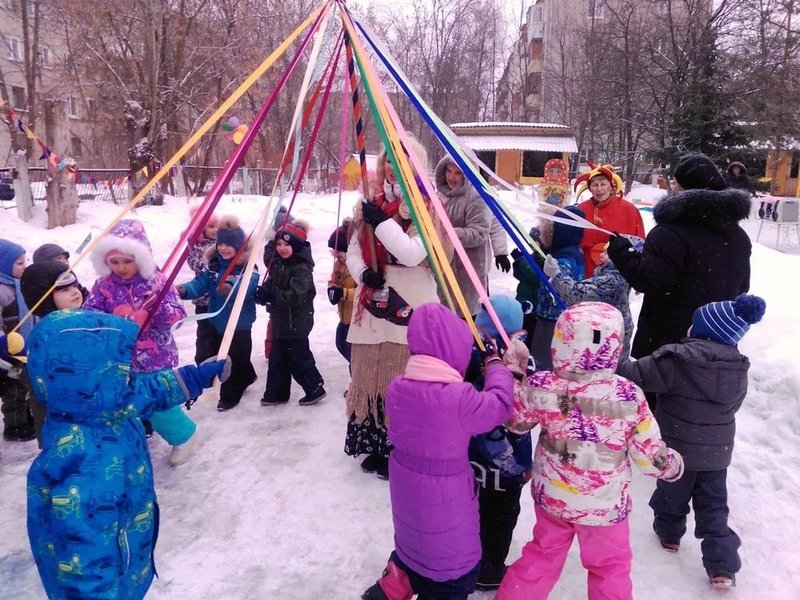 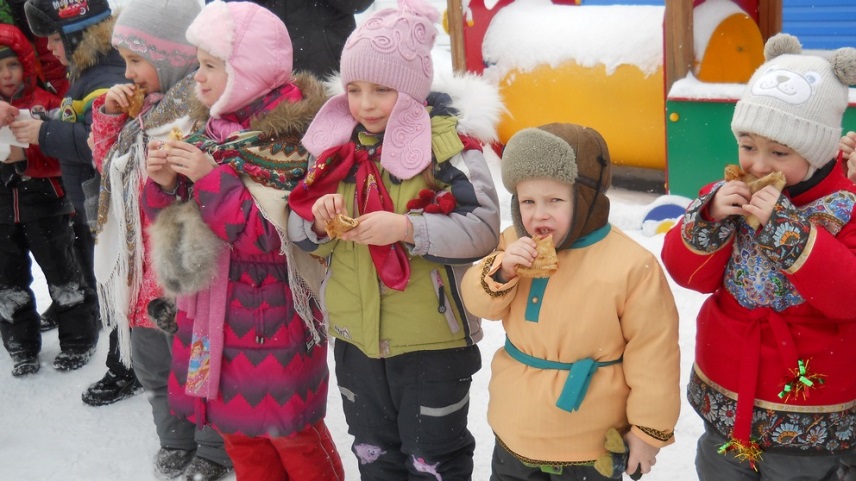 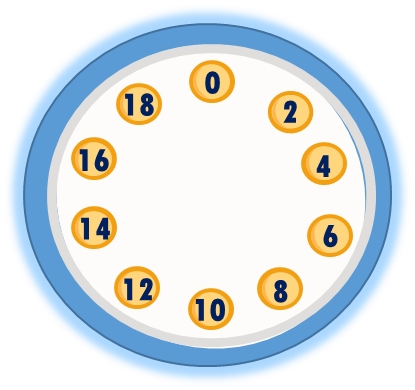 Заголовок
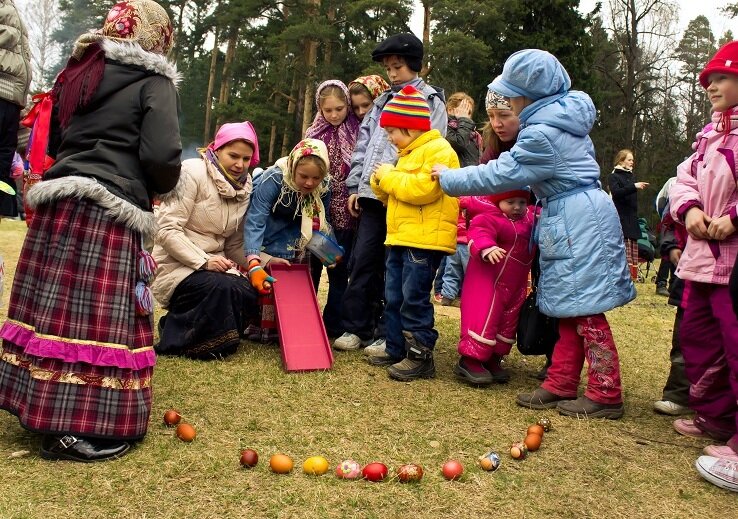 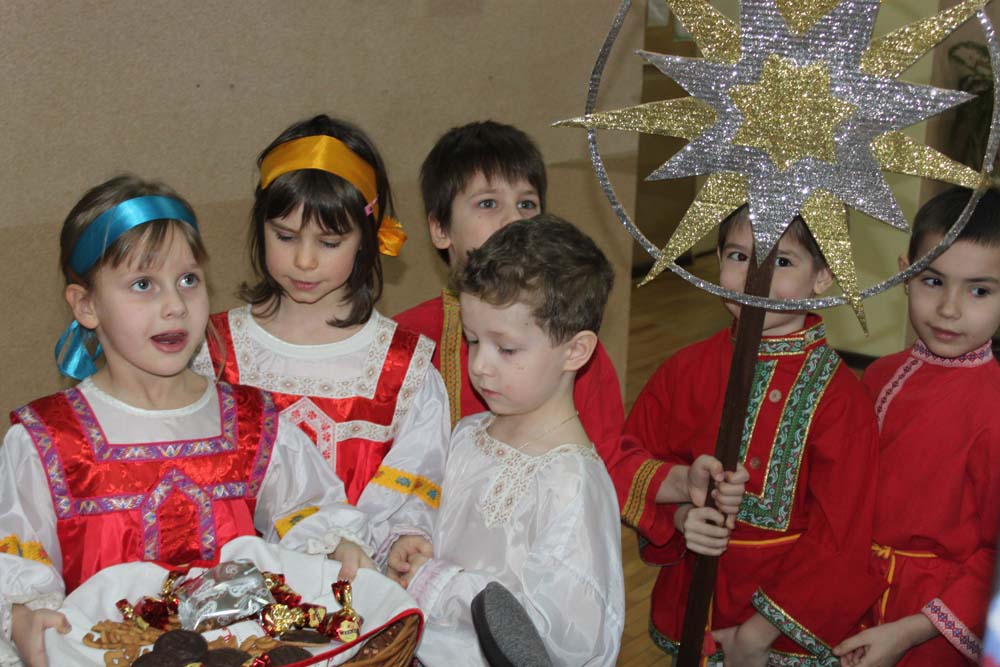 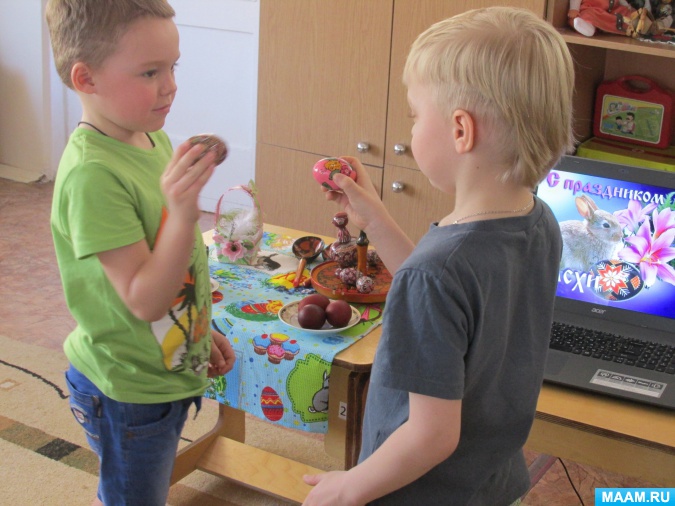 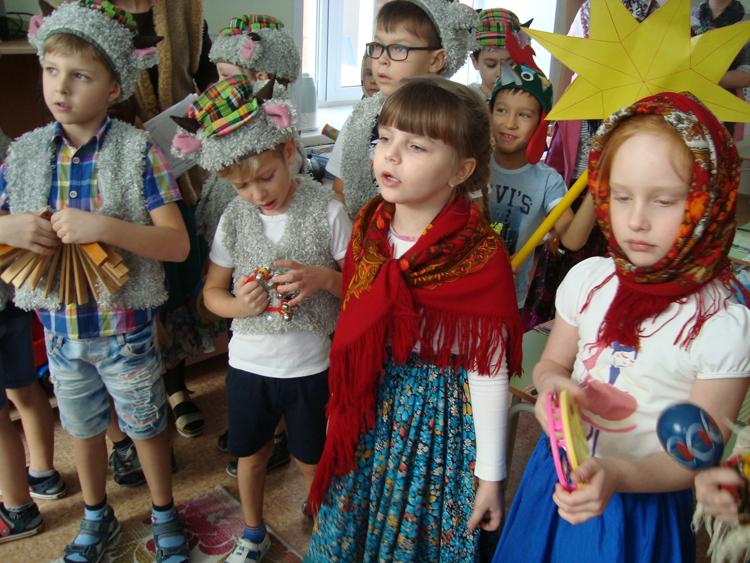 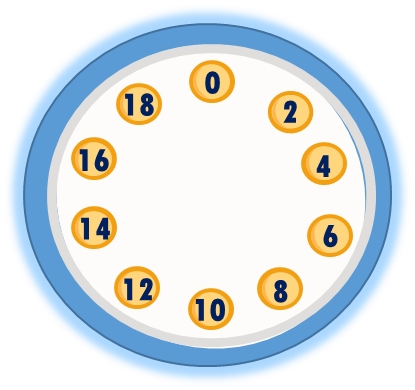 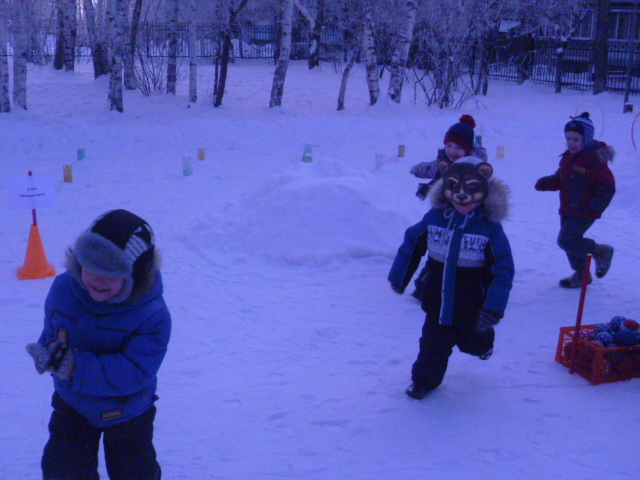 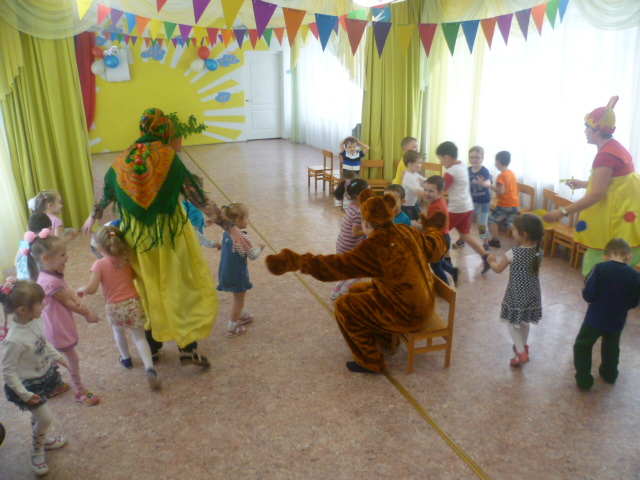 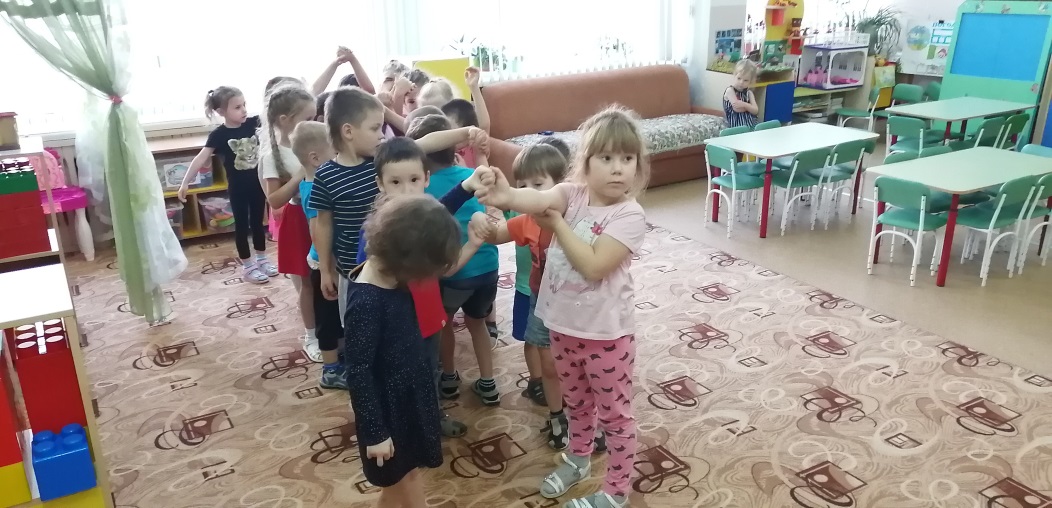 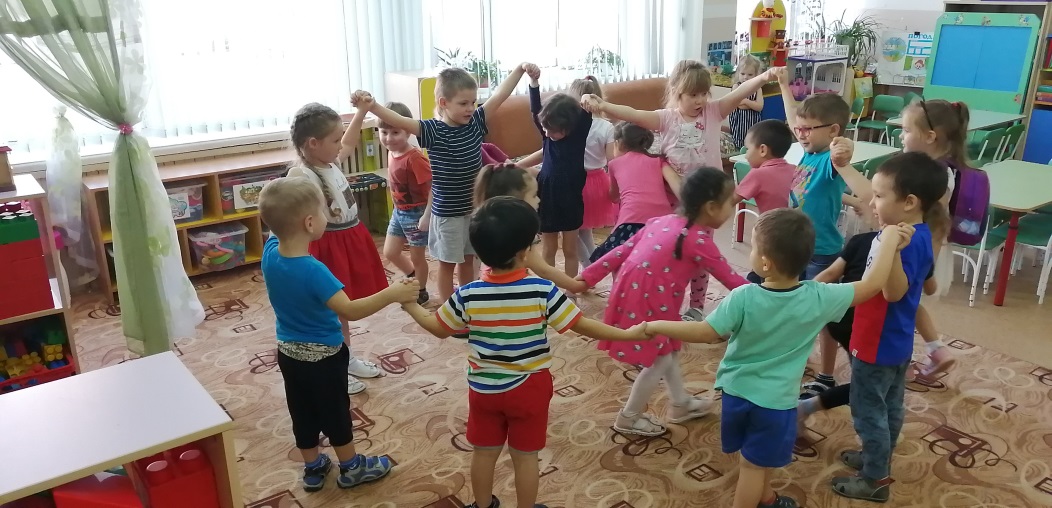 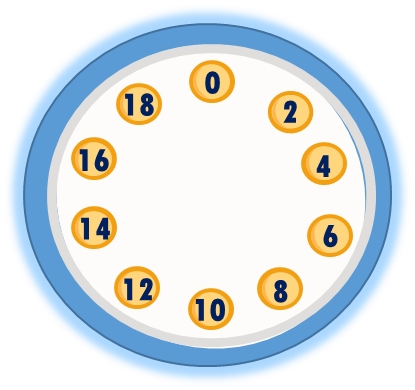 ок
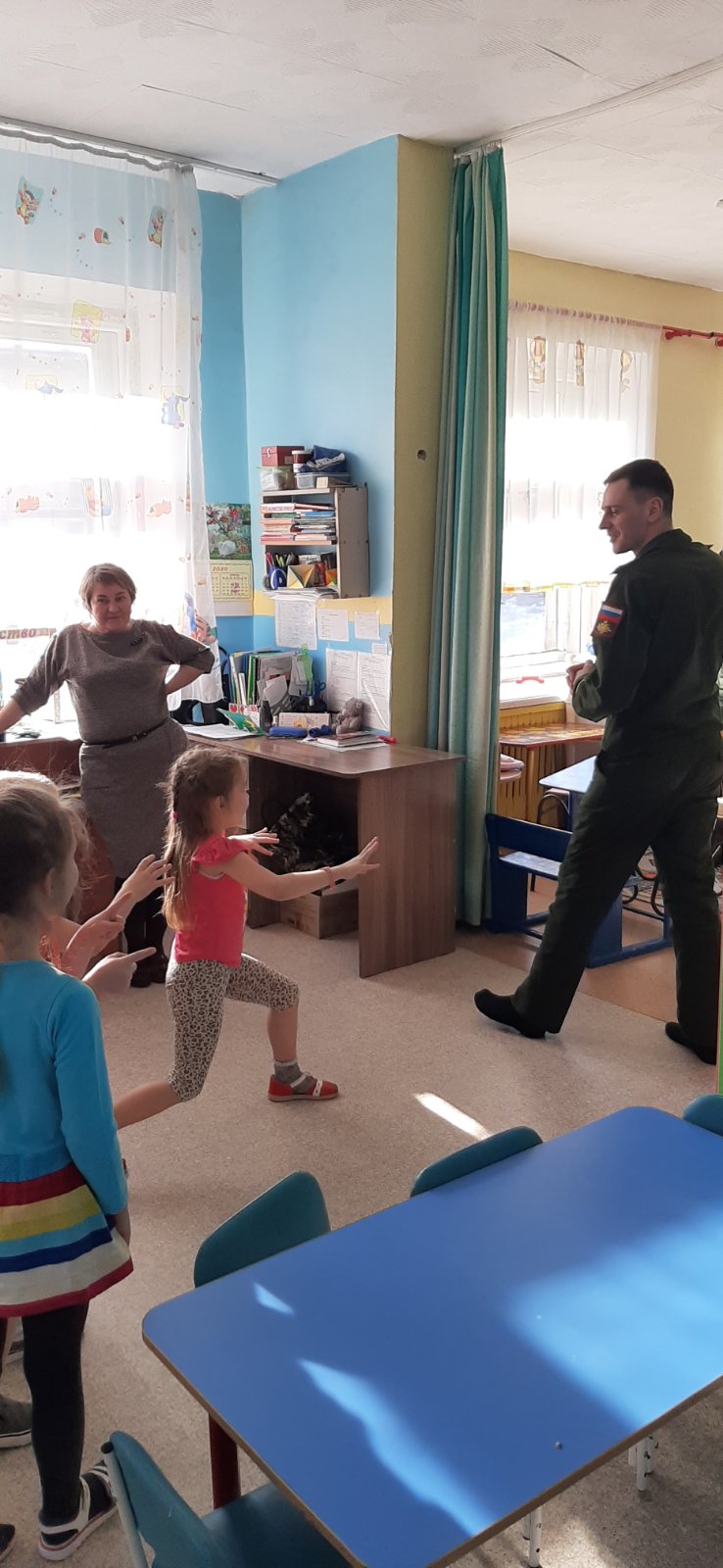 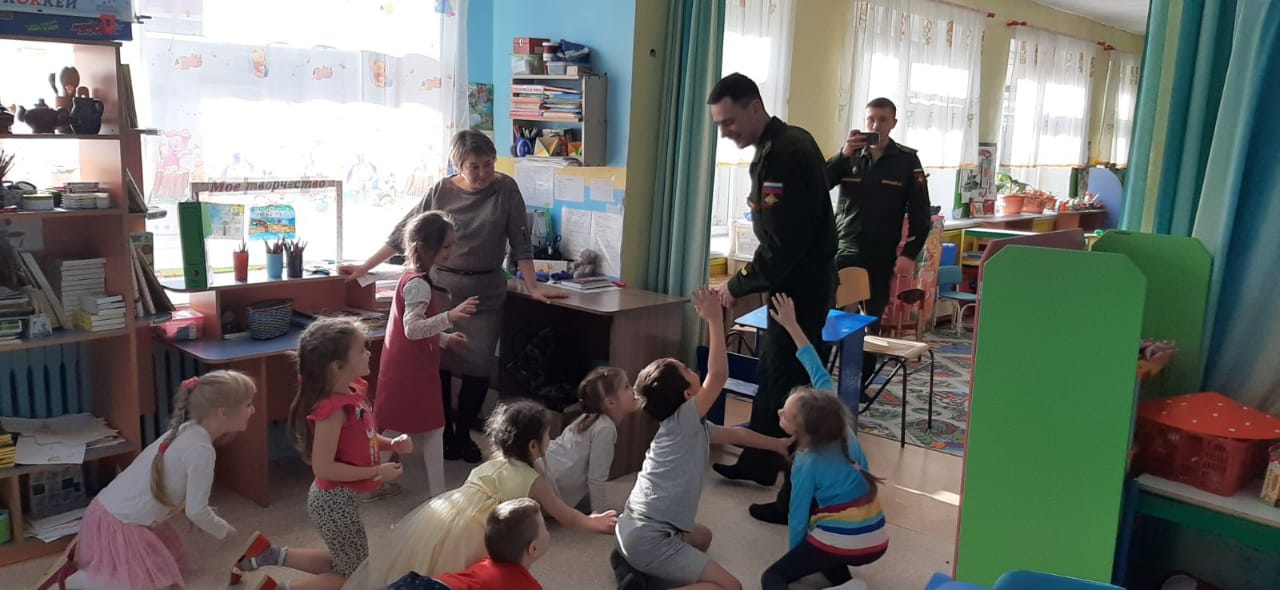 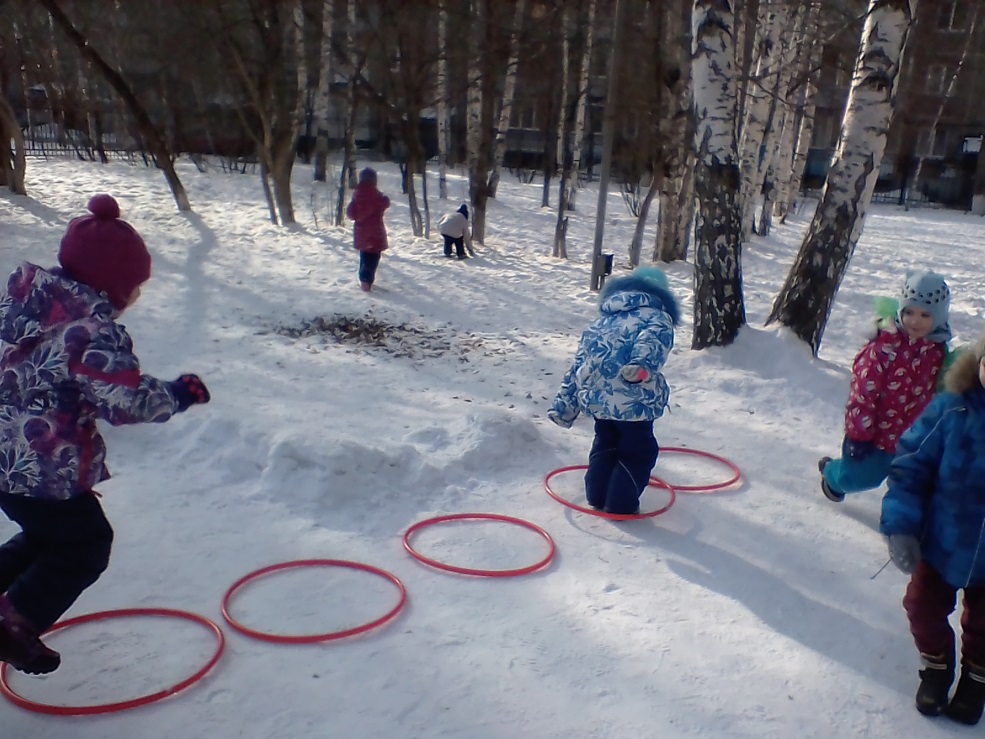 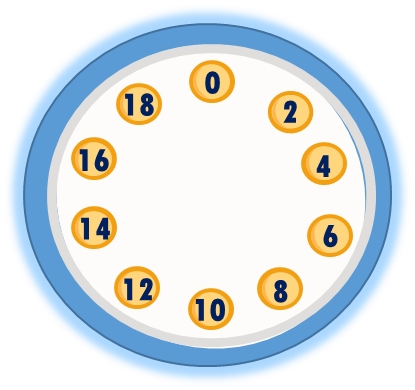 Встречи с интересными людьми
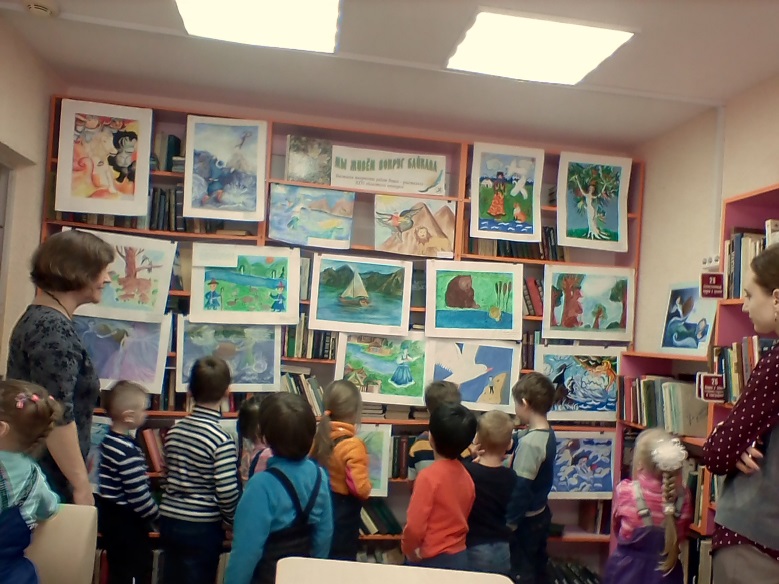 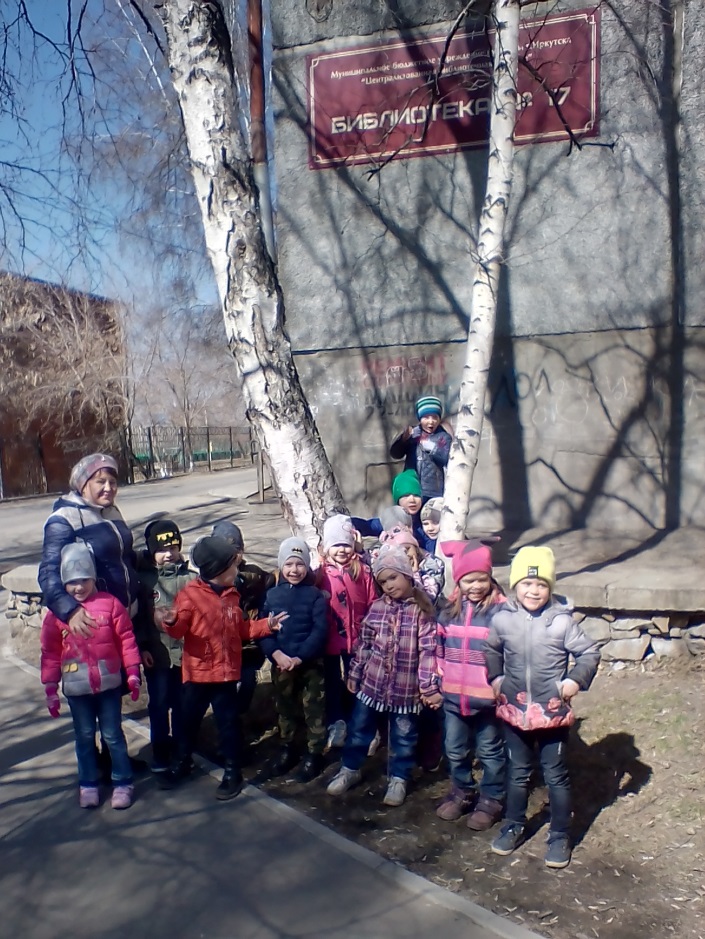 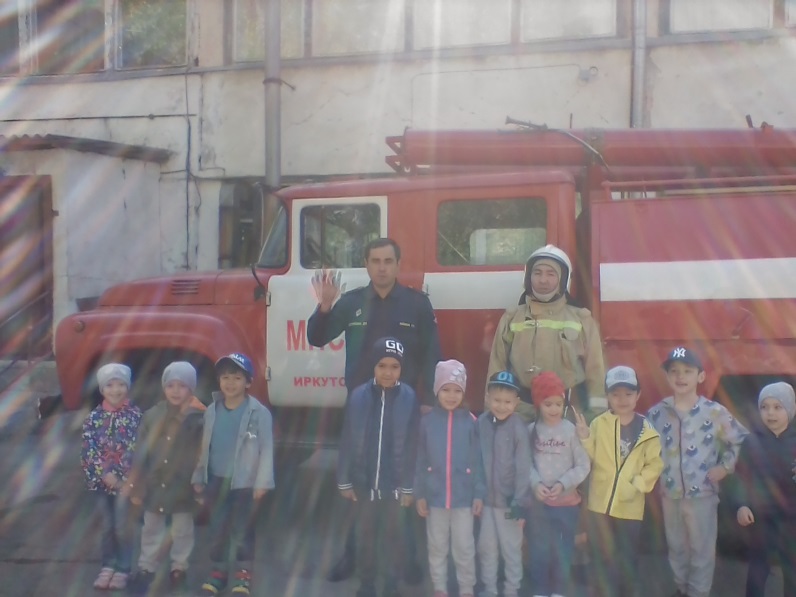 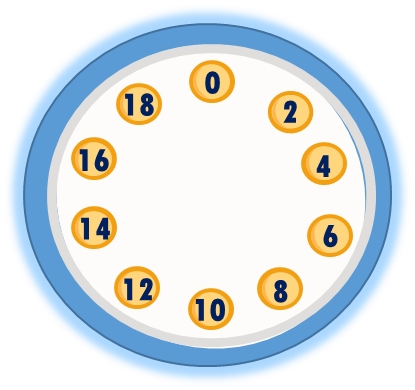 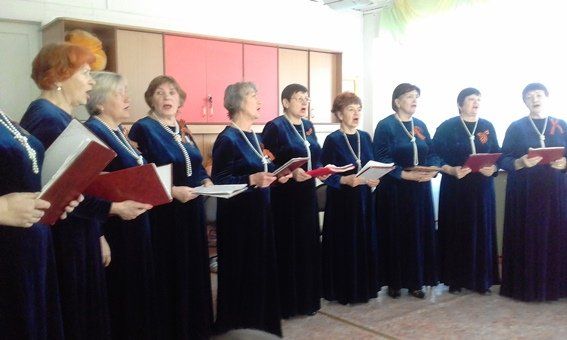 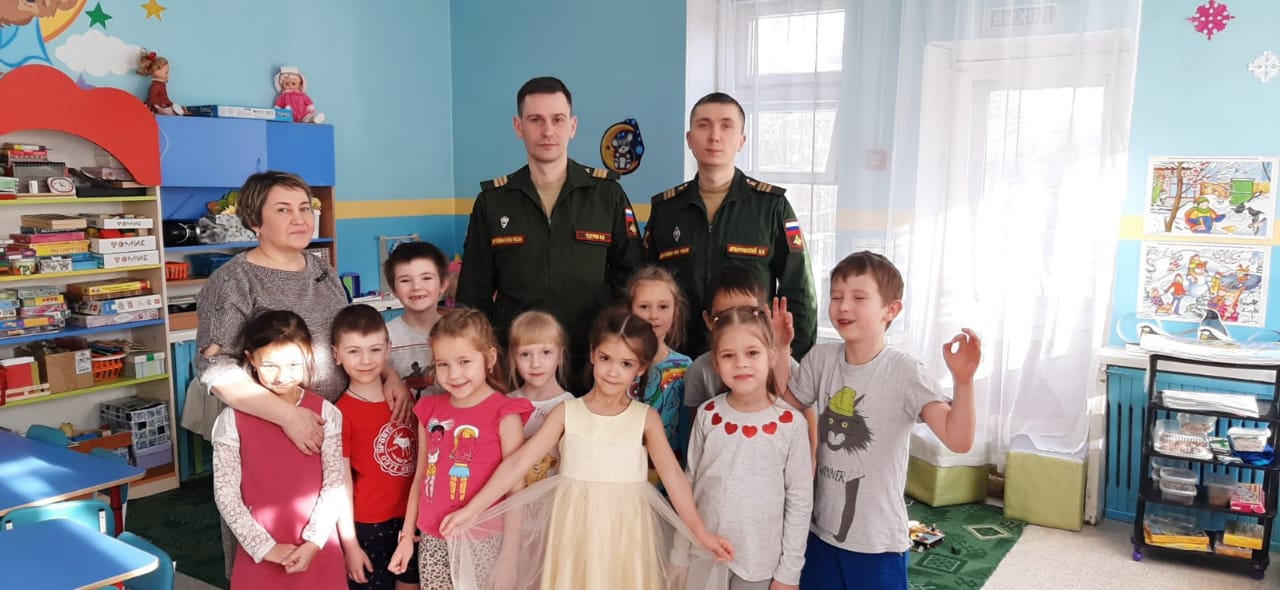 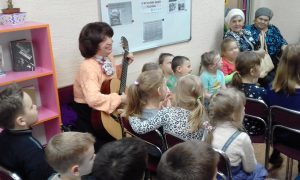 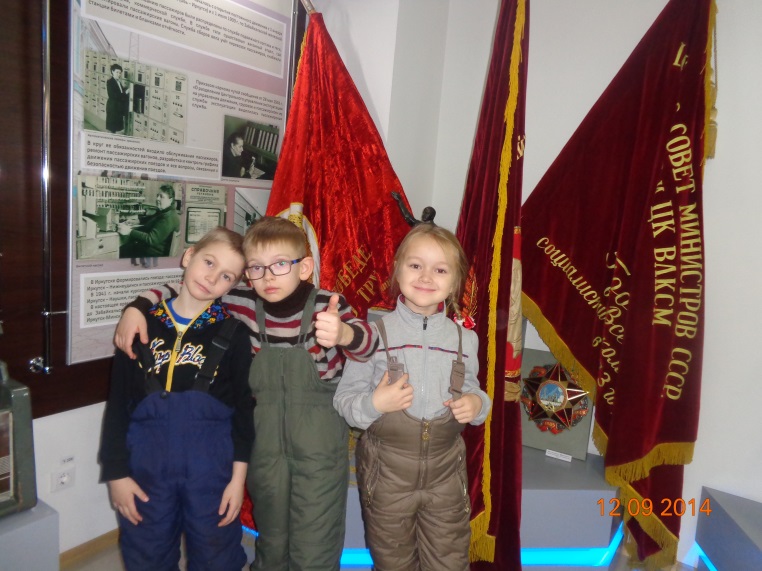 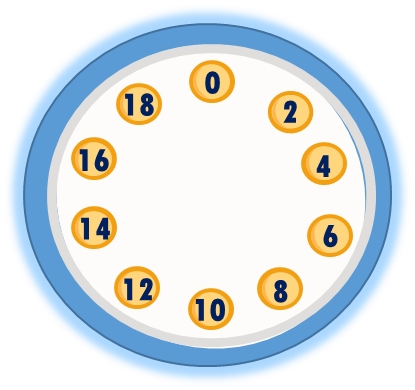 Труд
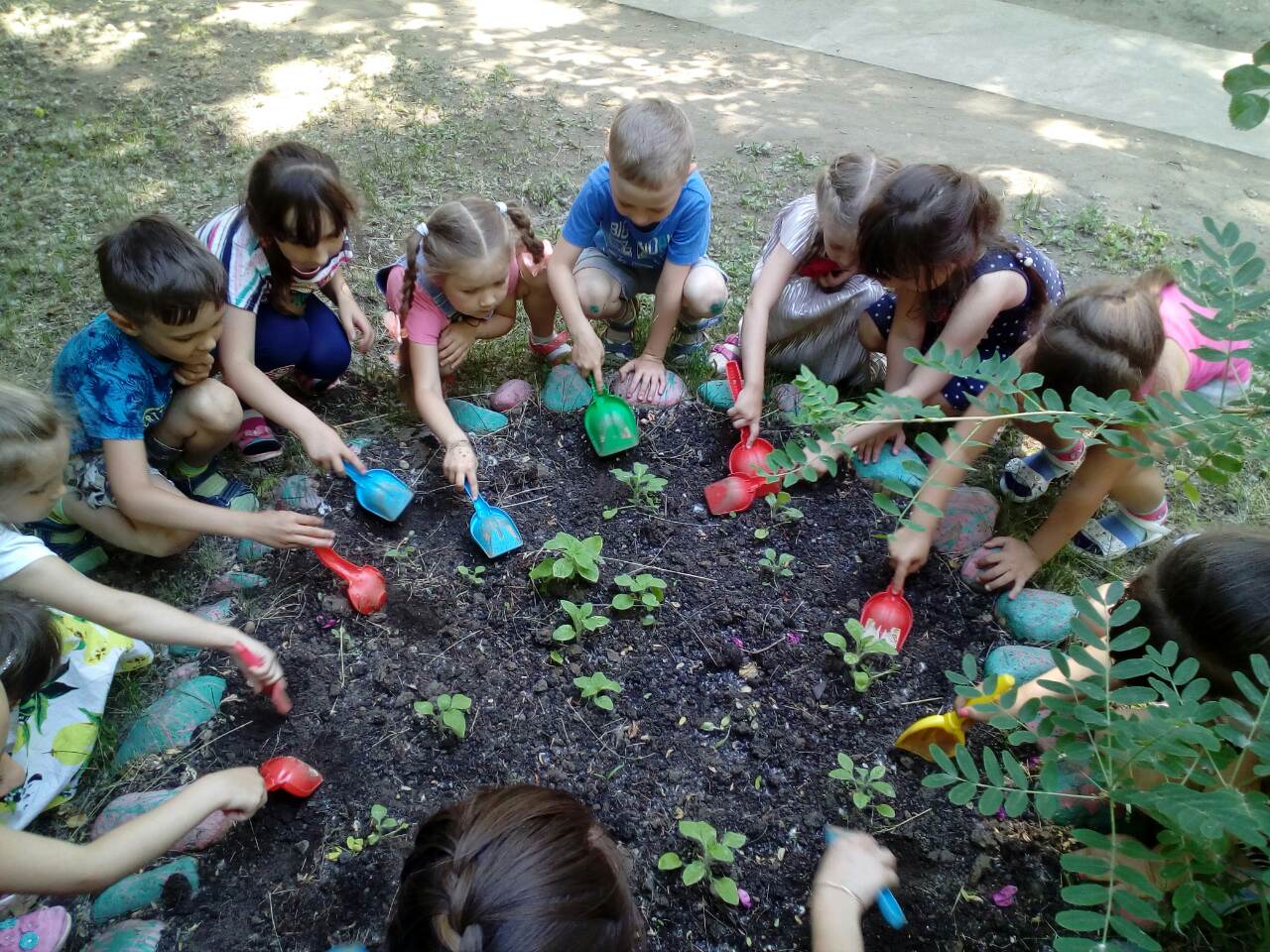 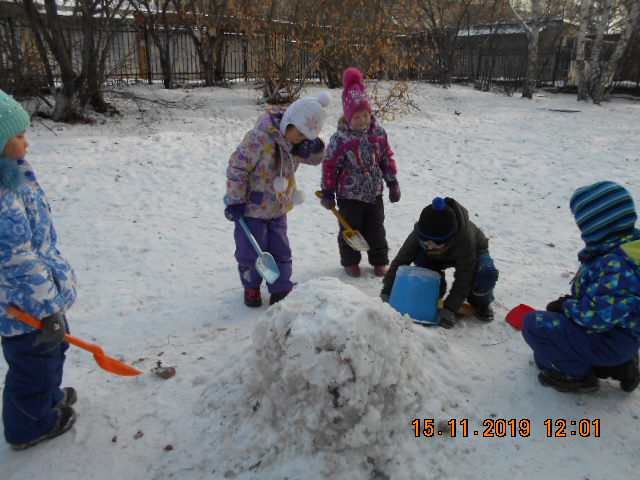 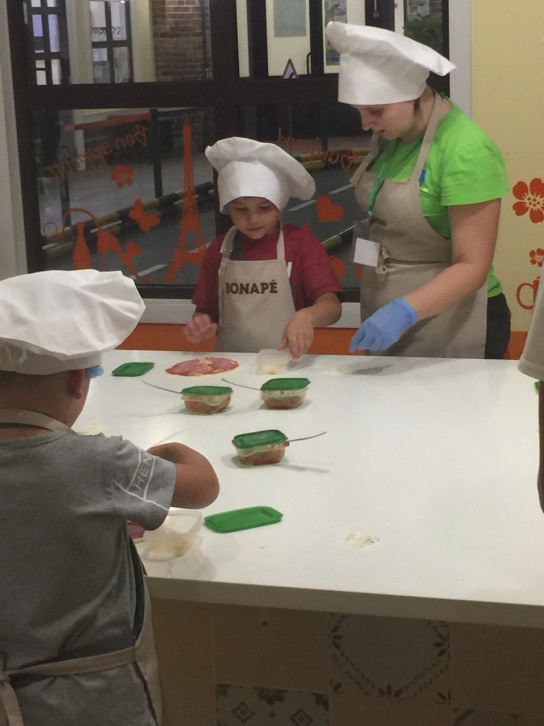 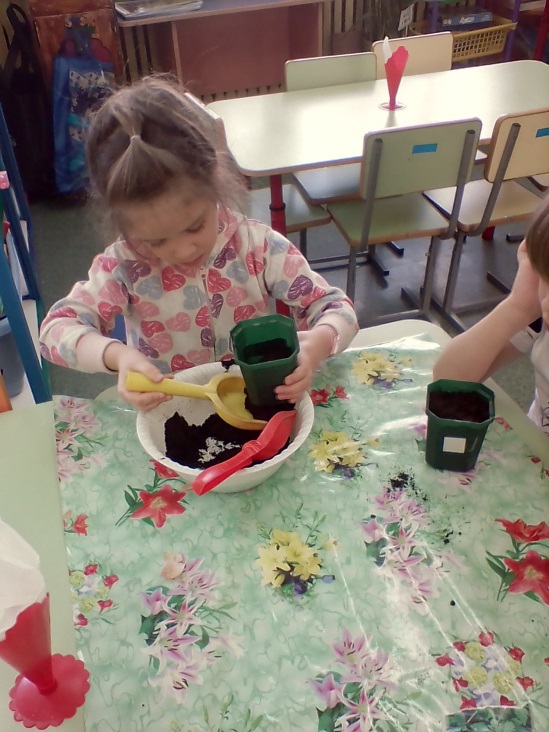 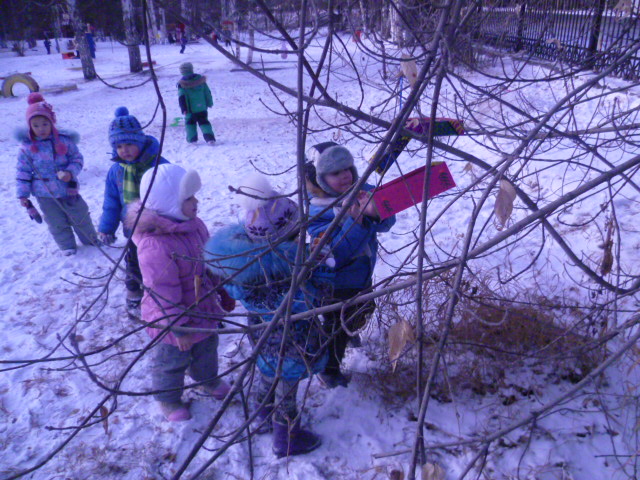 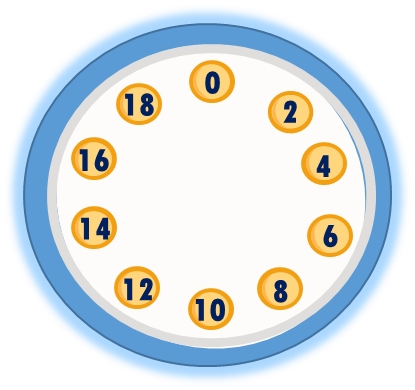 Совместные праздники
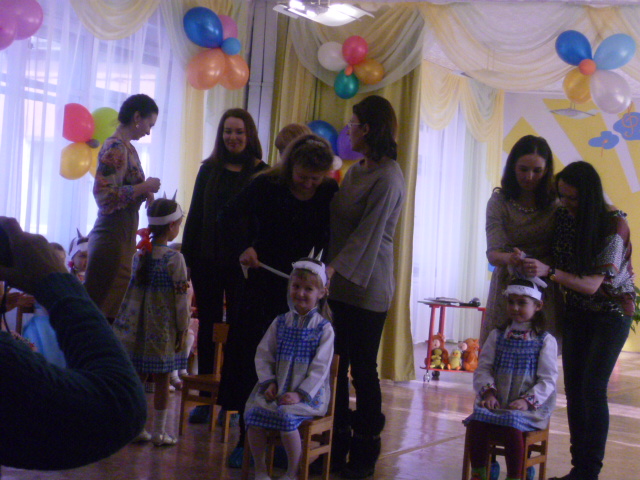 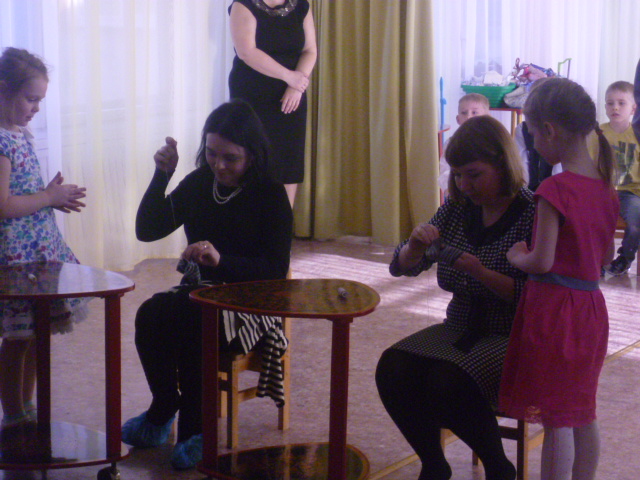 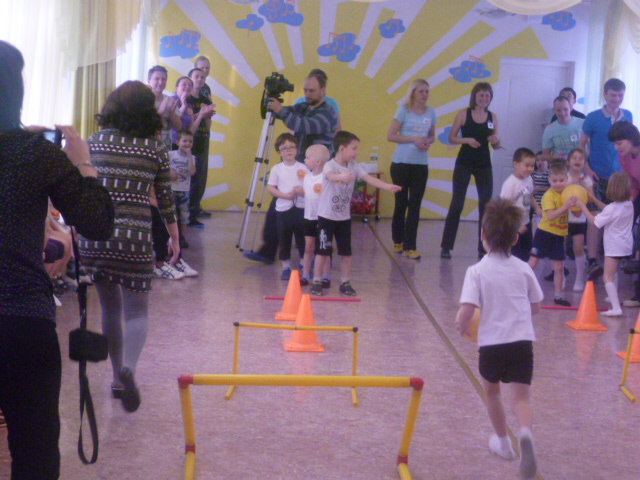 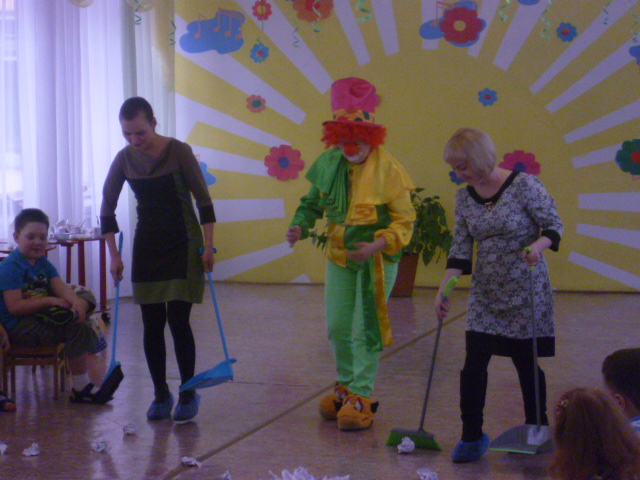 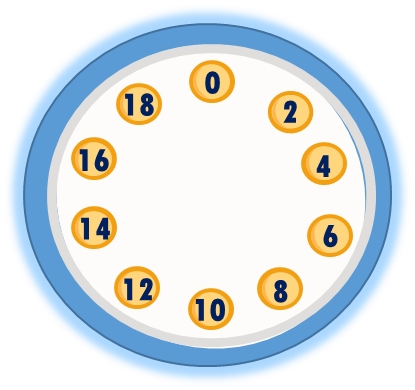 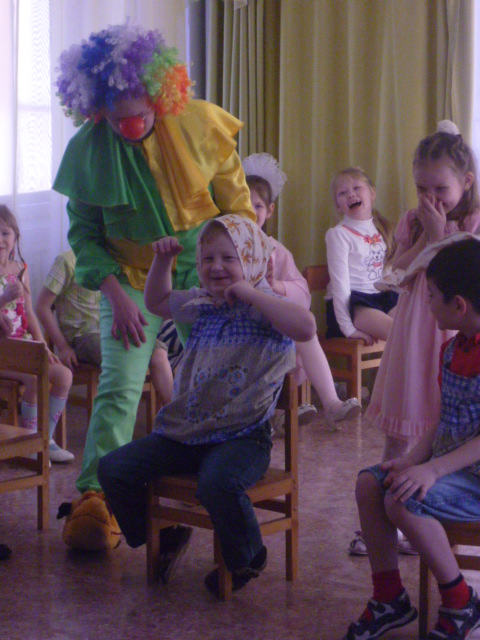 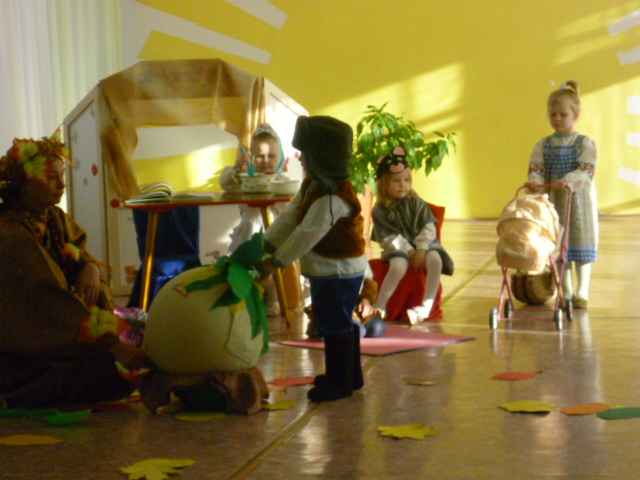 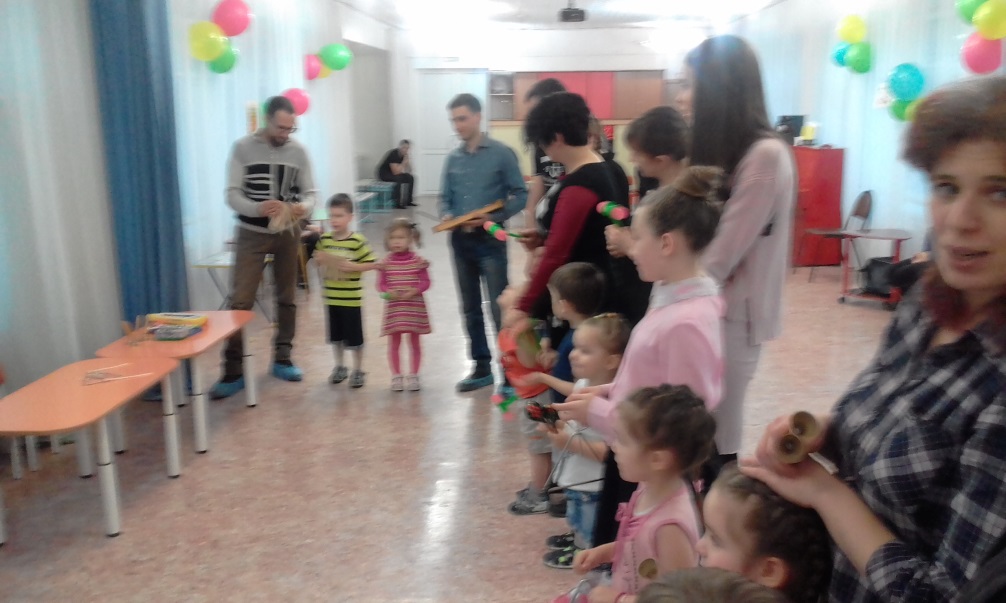 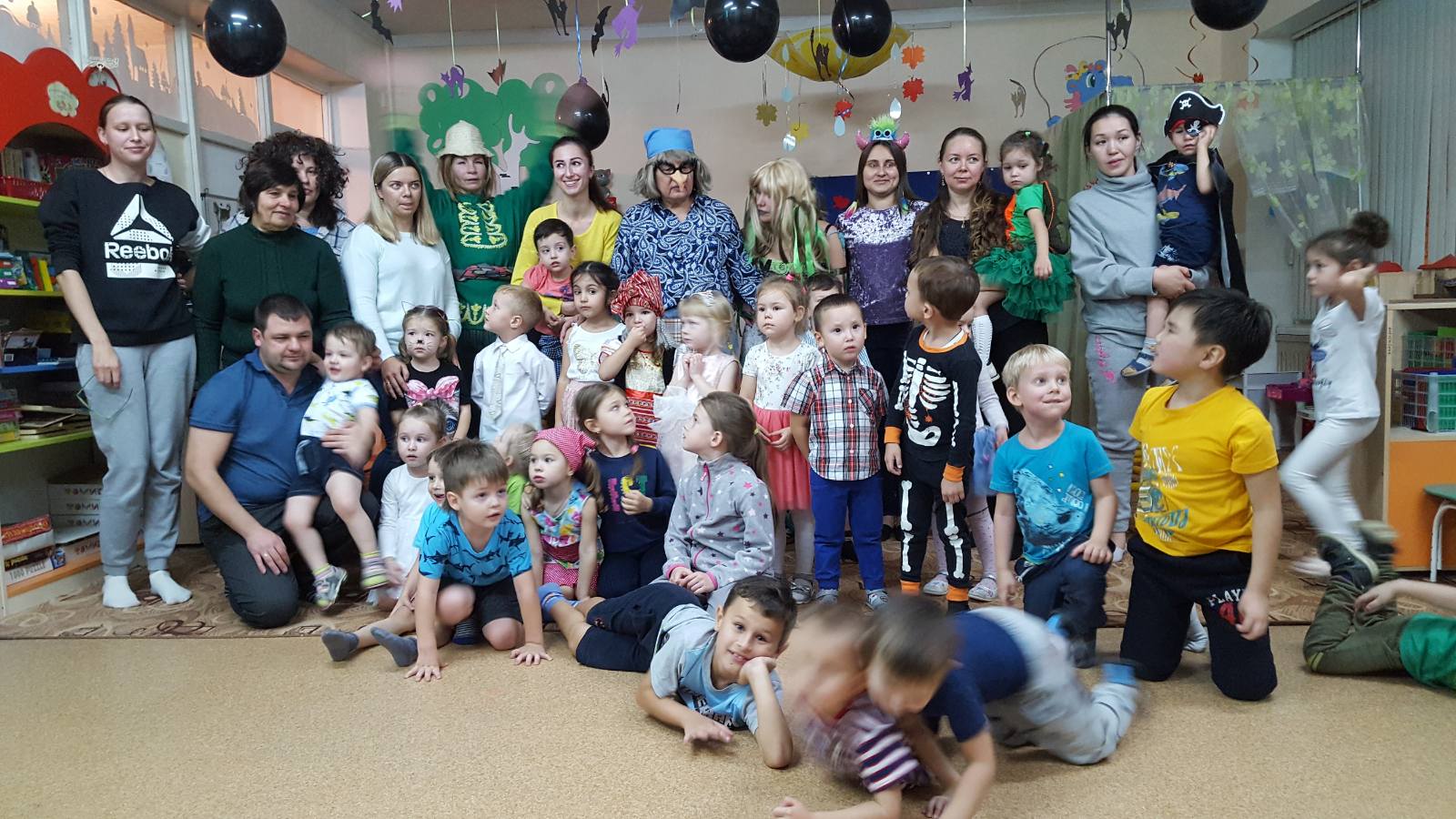 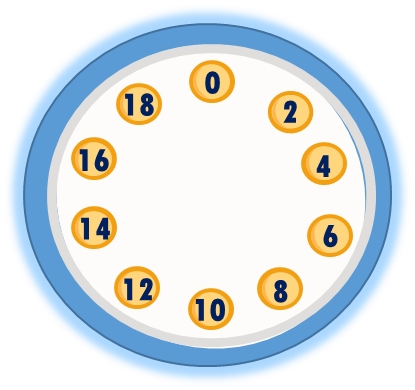 Совместное творчество
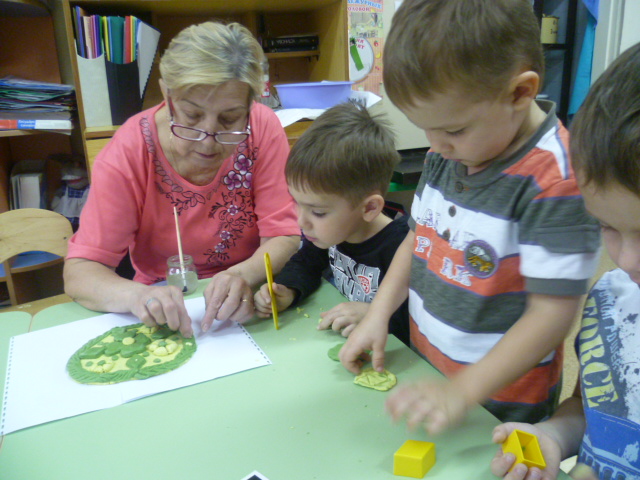 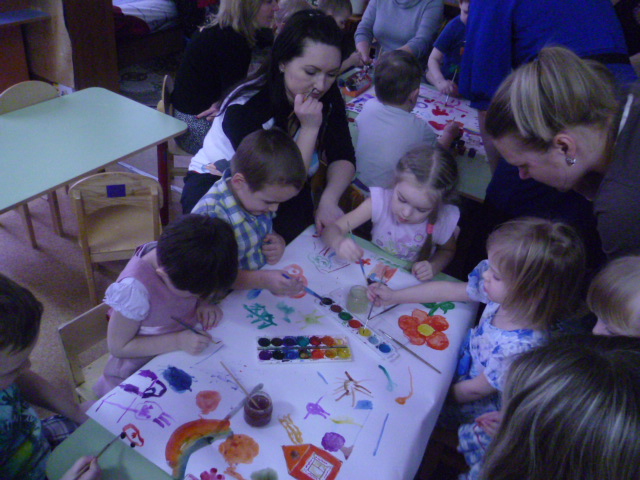 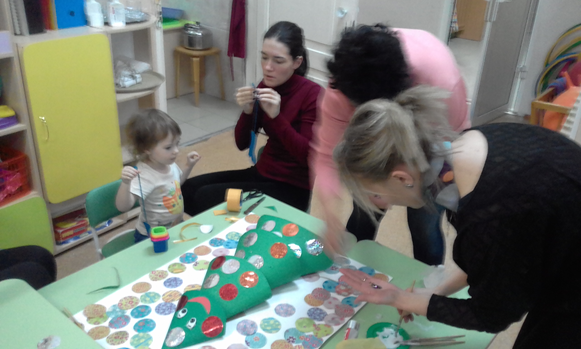 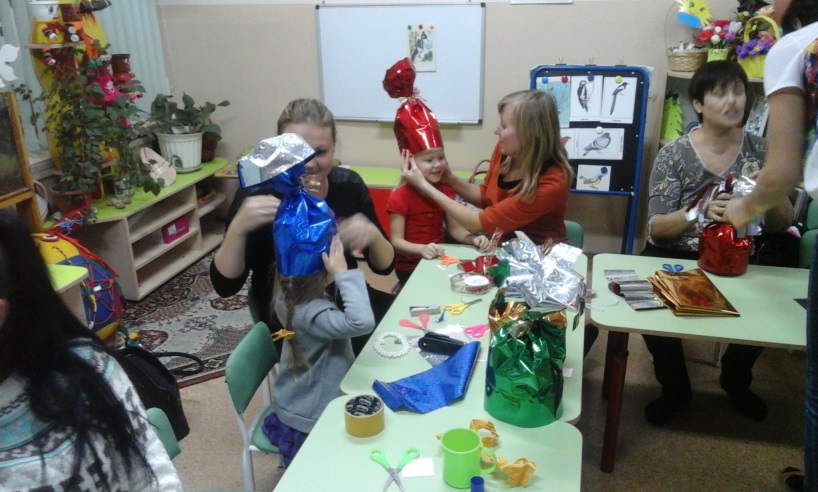 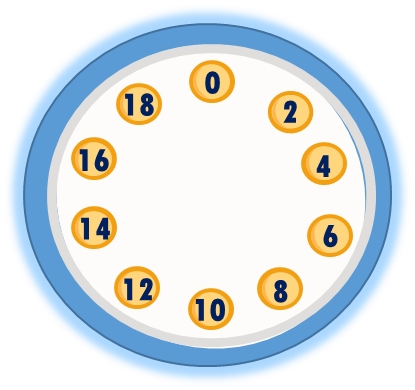 Совместное творчество
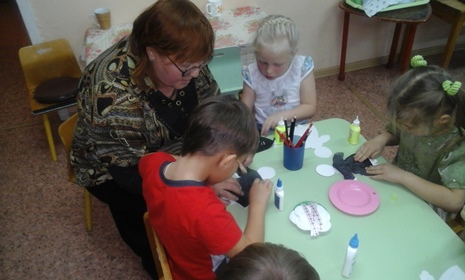 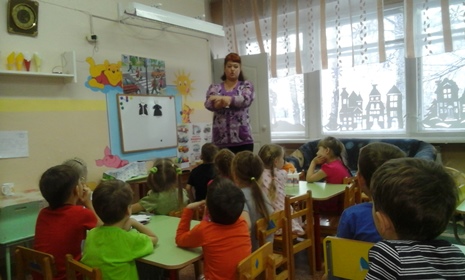 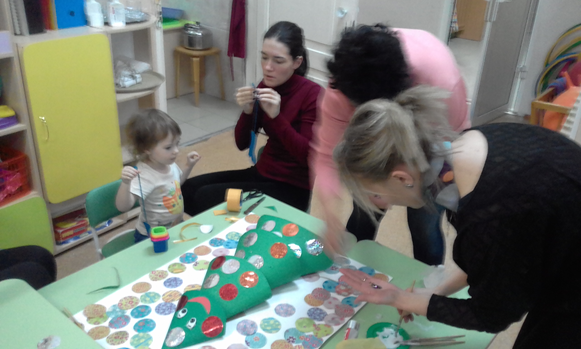 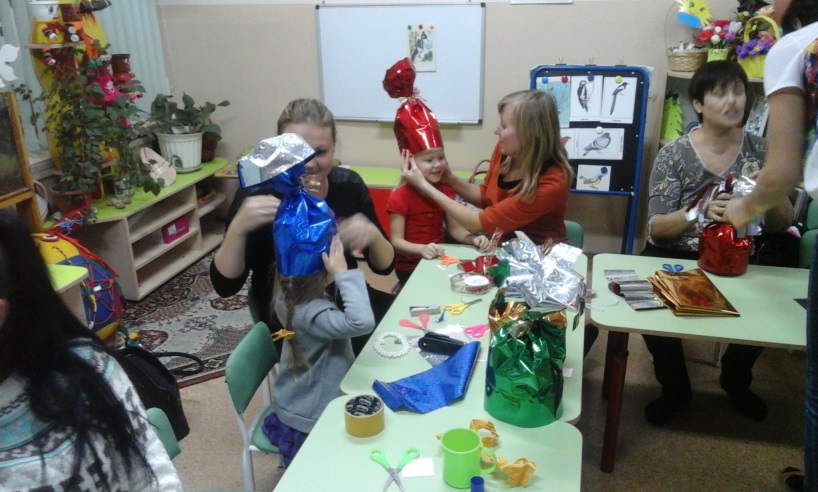 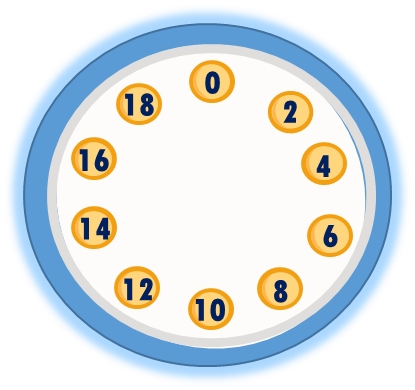 Выступления детей на фестивалях, праздниках
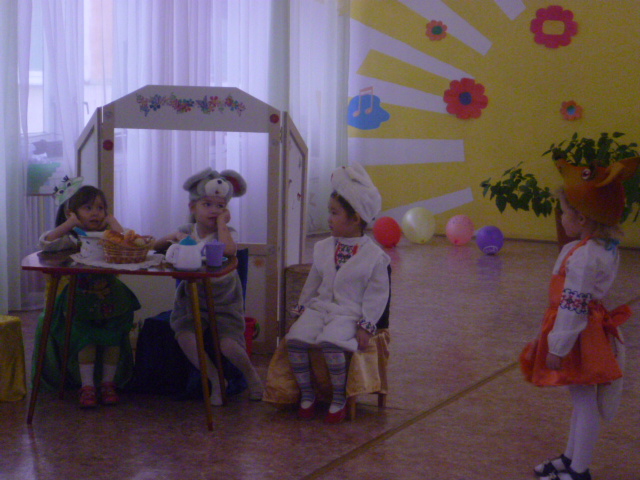 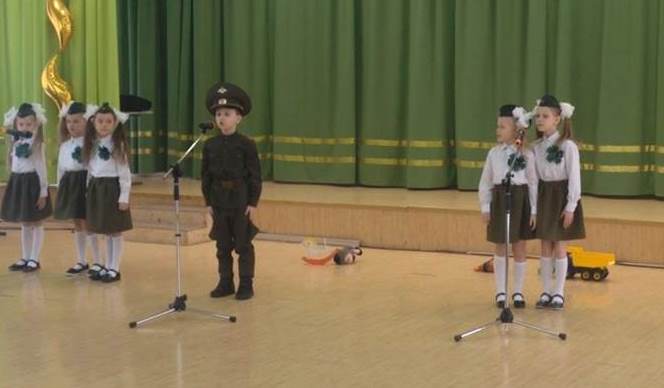 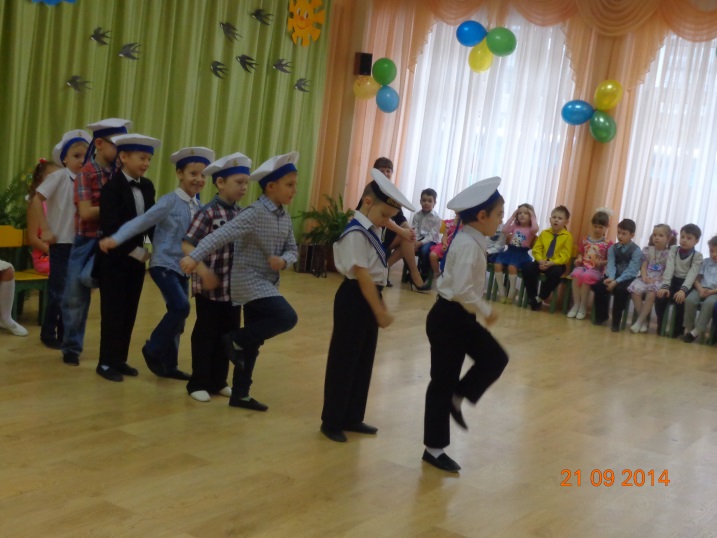 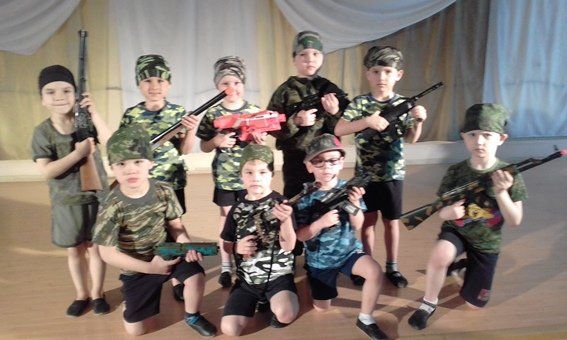 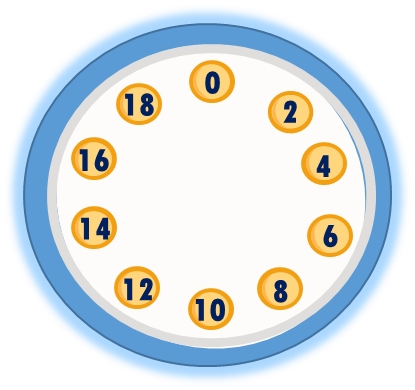